ONA TILI
5-sinf
MAVZU: SO‘ROQ BELGISINI ISHLATILISHI
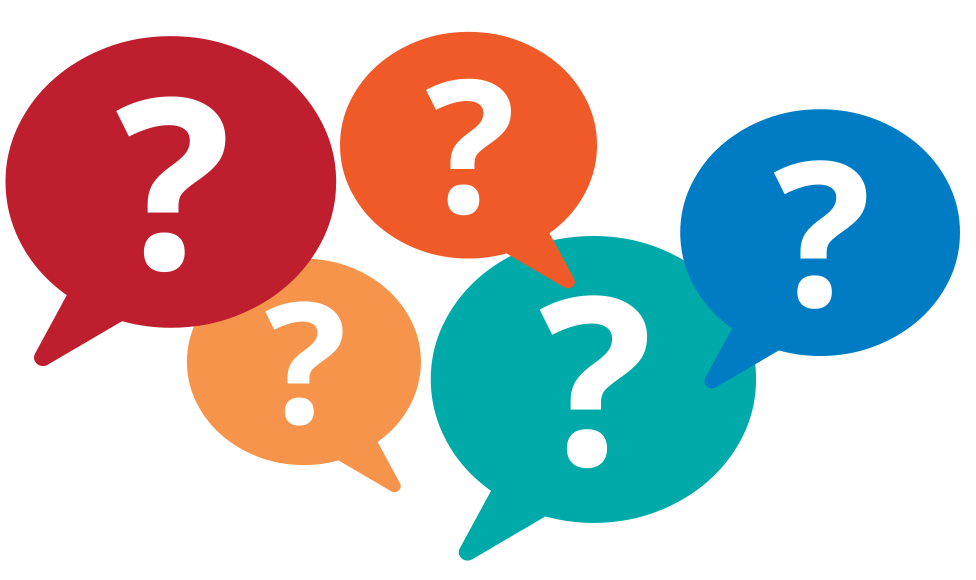 ?
?
TOPSHIRIQ
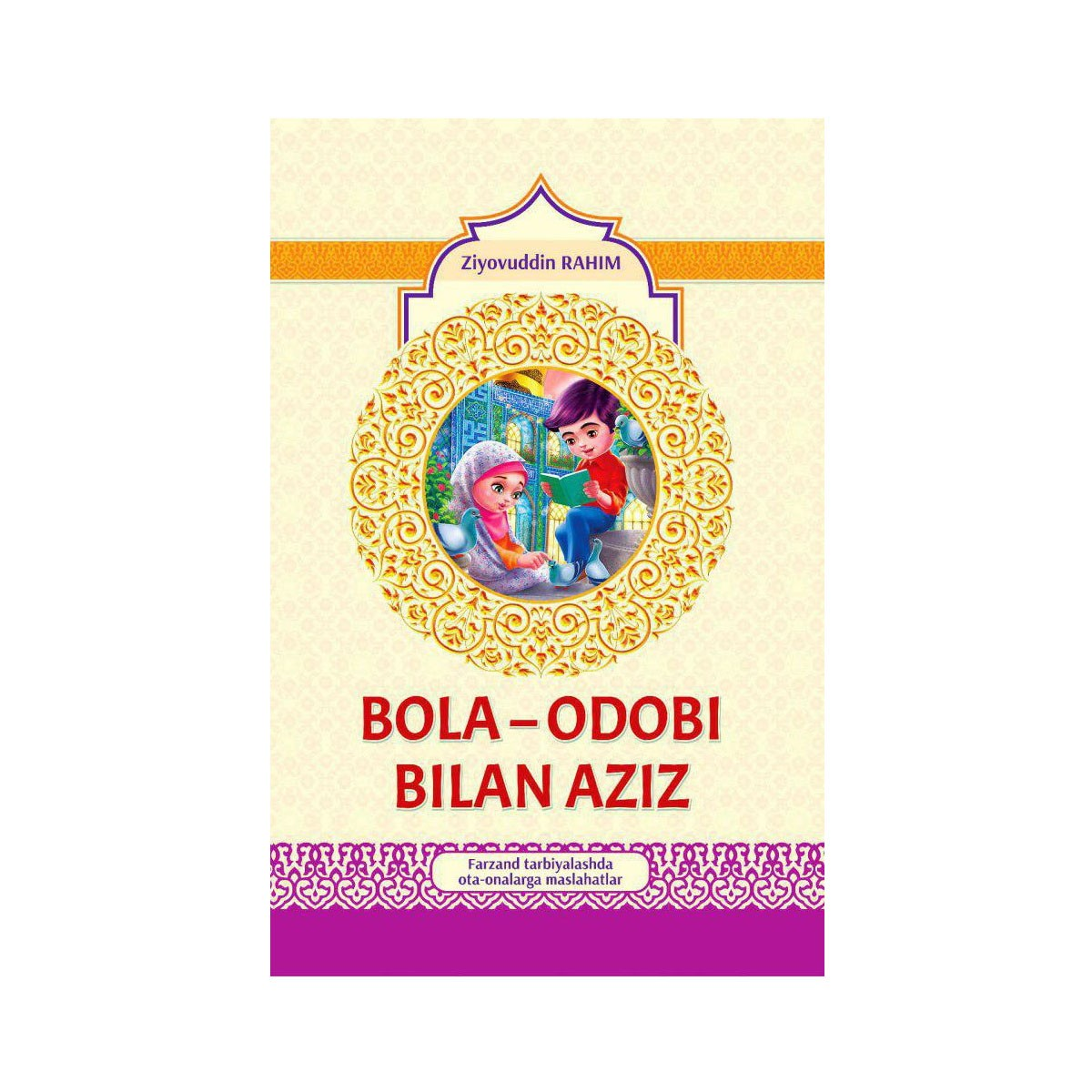 Aqlli bolaning javobi
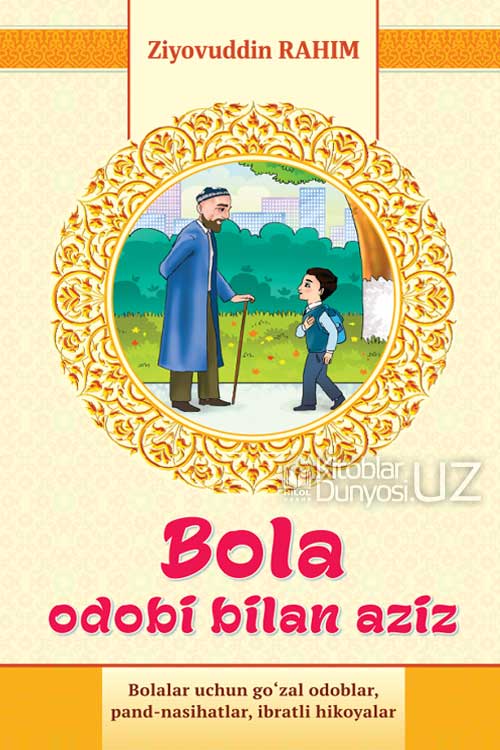 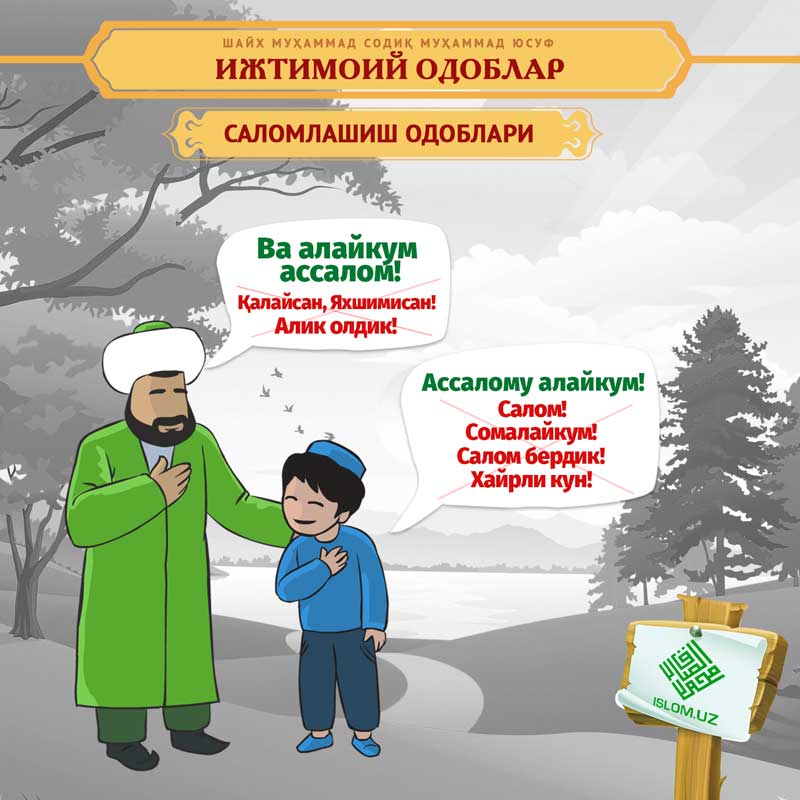 ???
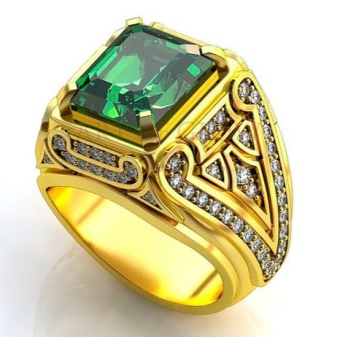 ...
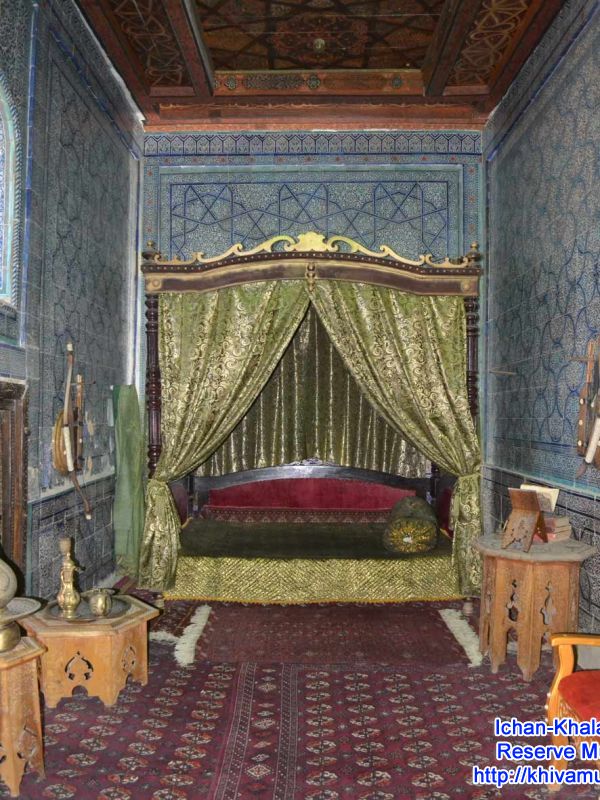 426-mashq
Matnda ishlatilgan so‘roq mazmunidagi gaplarni ko‘chiring. Agar siz vazirning o‘g‘li o‘rnida bo‘lganingizda shu savollarga qanday javob bergan bo‘lar edingiz? O‘z javobingizni yozing.
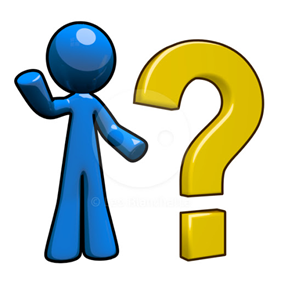 1
Mening uyim chiroylimi yoki otangnikimi?
2
Bu uzukdan ham chiroylisini ko‘rganmisan?
3
Mendan keyin podshoh bo‘lishni istaysanmi?
Bilib oling!
Savol mazmunidagi gaplar so‘roq gaplar hisoblanadi.
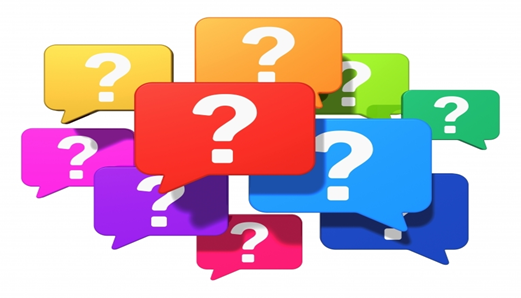 Diqqat qiling!
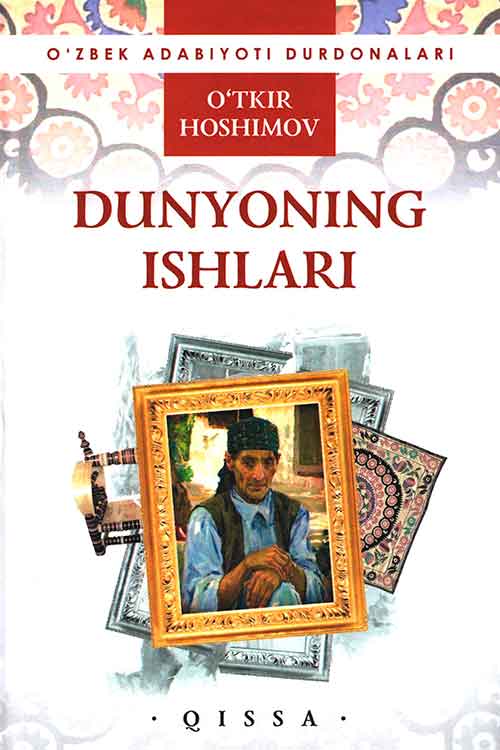 “Meniyam kitob qilib yozsang-chi?” – degan edingiz.
  “Sizning nimangizni kitob qilaman, oyi?” – degan edim men.                                                   
                                       (O‘tkir Hoshimov)
Siz  o‘zingizni kitobxon deb hisoblaysizmi?
Diqqat qiling!
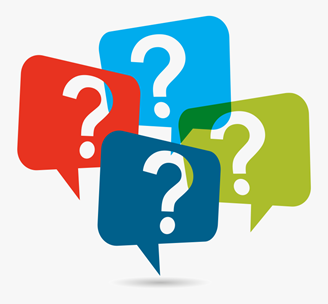 Ko‘pincha kim?, nima?, qanday?, qancha?, nima qilmoq? so‘zlari gap ichida qo‘llanganda ular ortidan so‘roq belgisi qo‘yiladi: 
  Sifat turkumiga oid so‘zlar qanday?, qanaqa?, qaysi? so‘roqlariga javob bo‘ladi.
427-mashq
ancha-muncha
krossvord
zalvarli
jilovlamoq
yigirmata
diyonat
ibtidoiy
shu’lalanmoq
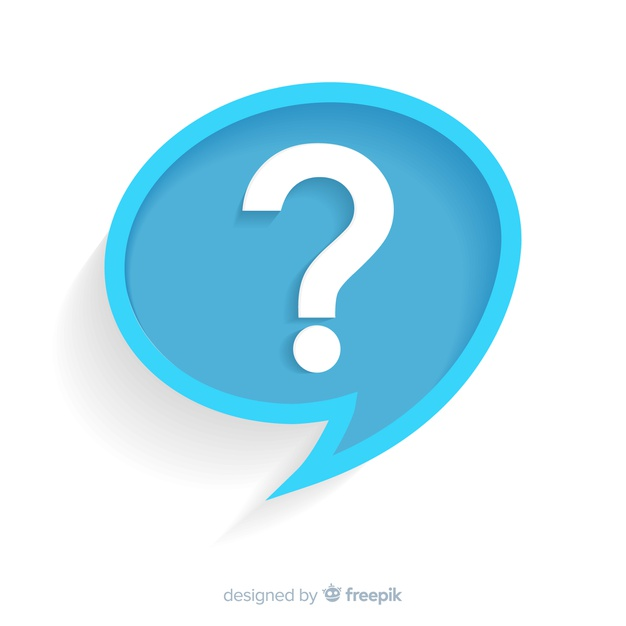 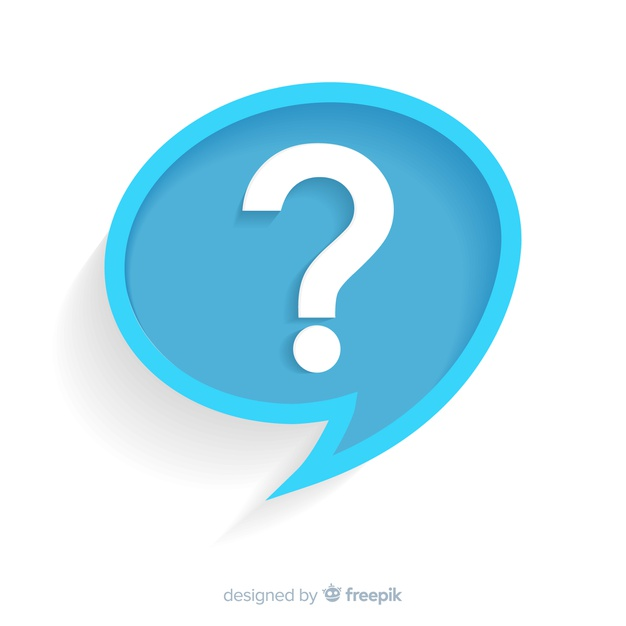 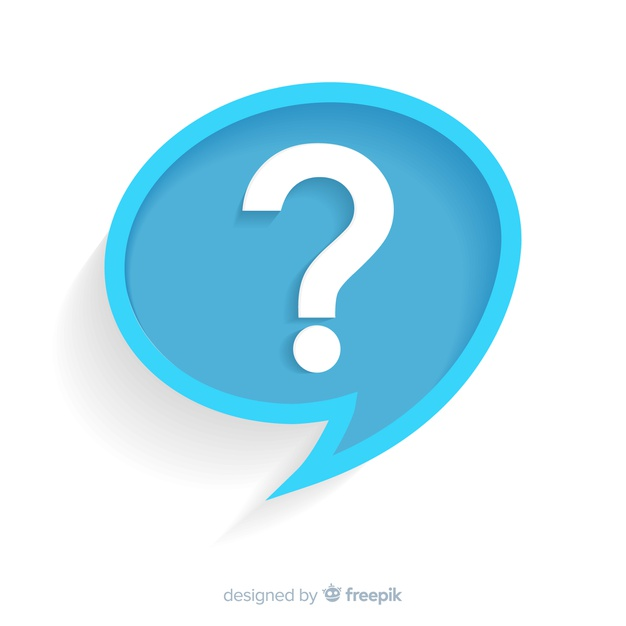 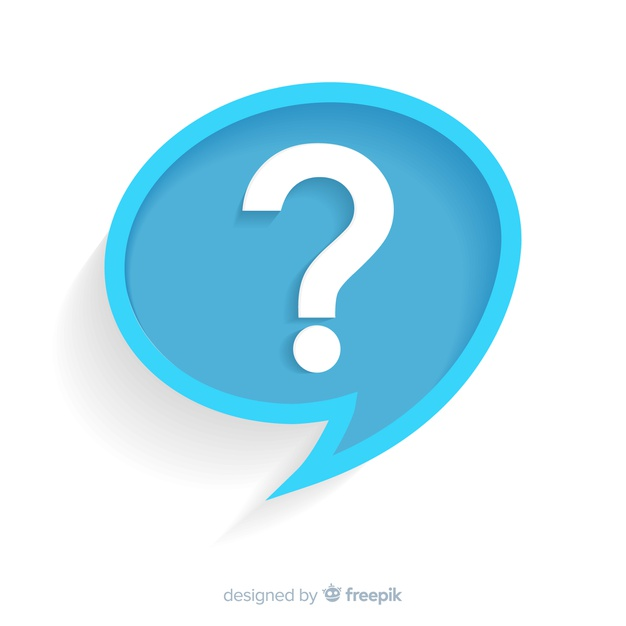 428-mashq
Ushbu gaplarni so‘roq gaplarga aylantirib ko‘chiring.
Darak gap
So‘roq gap
Nima haqida so‘zlagan foyda topadi, yomon gapirgan gunohkor bo‘ladi?
1. Yaxshilikdan so‘zlagan foyda topadi, yomon gapirgan gunohkor bo‘ladi. (Luqmoni Hakim)
428-mashq
Ushbu gaplarni so‘roq gaplarga aylantirib ko‘chiring.
Darak gap
So‘roq gap
Qanday odam hurmatga loyiq?
2.	Boshqalarni hurmat qilgan odamgina hurmatga loyiq. (Suxomlinskiy)
428-mashq
Ushbu gaplarni so‘roq gaplarga aylantirib ko‘chiring.
Darak gap
So‘roq gap
Nimalarning har lahzasi go‘zal, har dami g‘animat?
3.	Hayotning har lahzasi go‘zal, Umrning har dami g‘animat.(Anvar Obidjon)
429-mashq
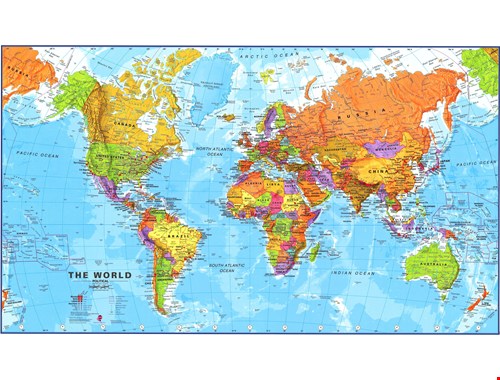 1. Dengizi bor – suvi yo‘q, 
    Yo‘llari bor – izi yo‘q. U nima?

2.“Kun yuzini ko‘rmadim” degan kim?

3. Ko‘kda ko‘rdim ko‘prik,
    Rangi yetti turlik. Bu nima?
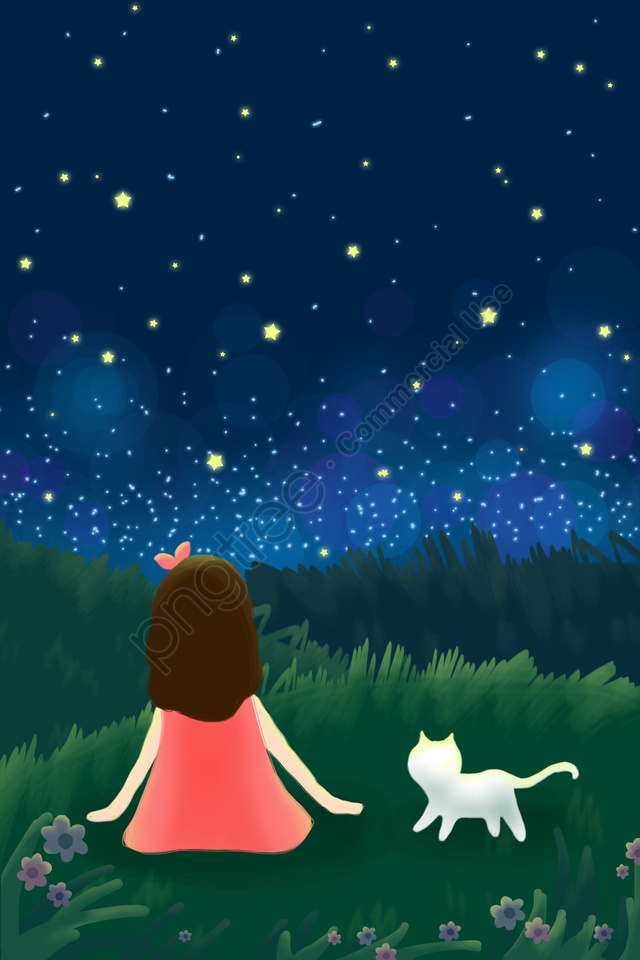 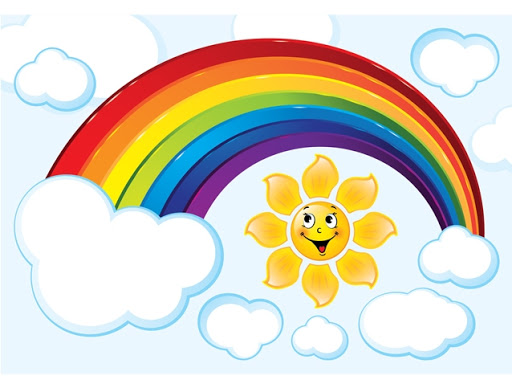 429-mashq
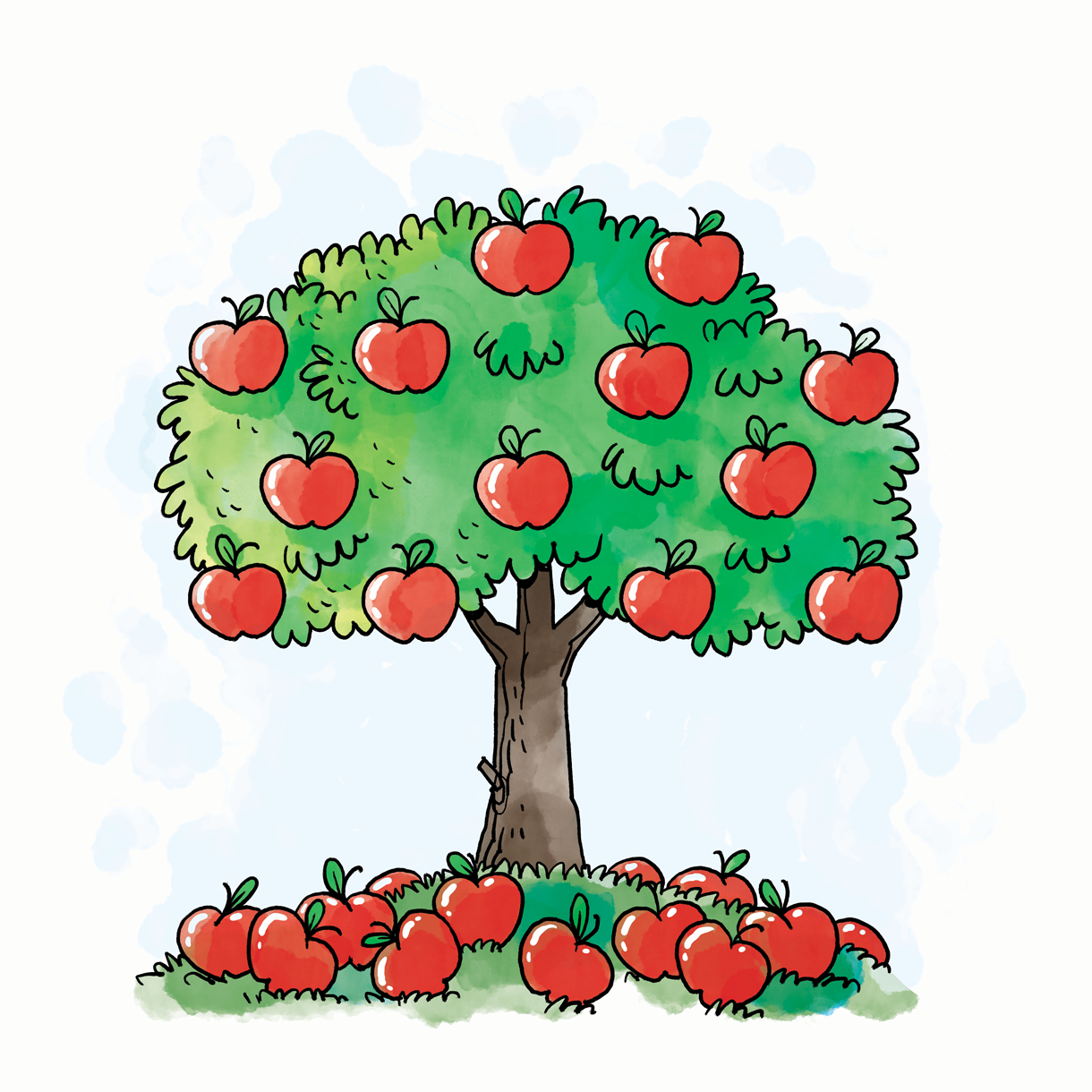 Mevasini el olar,
     Barglarini yel olar. Bu-chi?


5.  Bozordan oldim bir dona, 
     Ochib qarasam, ming dona. 
     Bu nima?
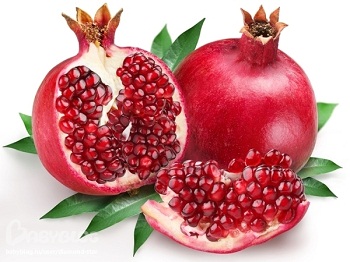 Mustaqil bajarish uchun topshiriq:
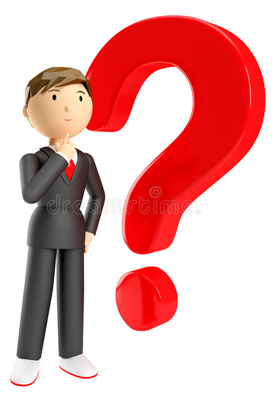 430-mashq. Tasavvur qiling: siz eng mashhur sportchi – jahon chempioni bilan yuzma-yuz uchrashib qoldingiz. Unga 5 ta savol berish imkoniyatingiz bor. Undan nimalarni so‘ragan bo‘lar edingiz? Savollaringizni yozing.